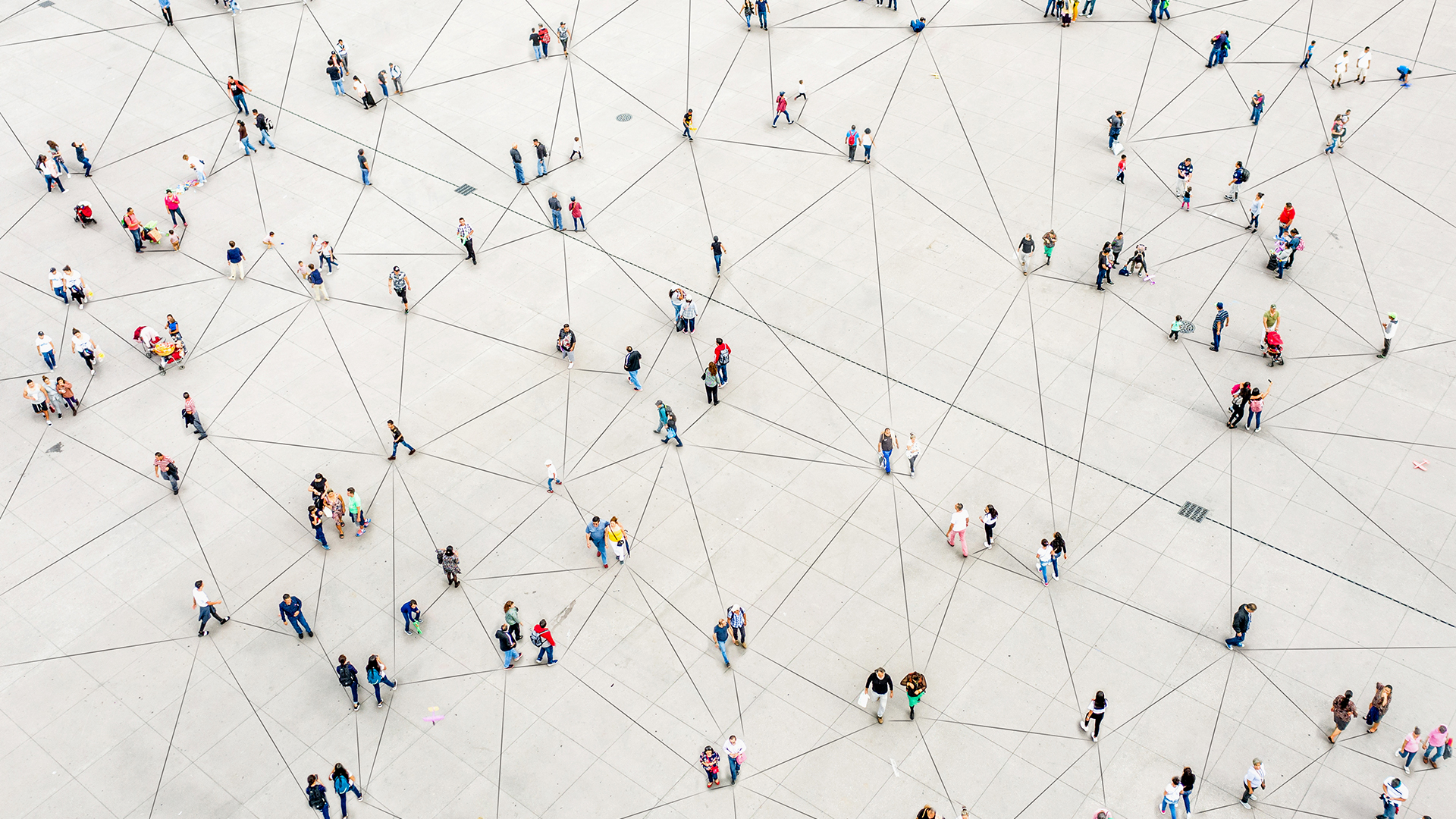 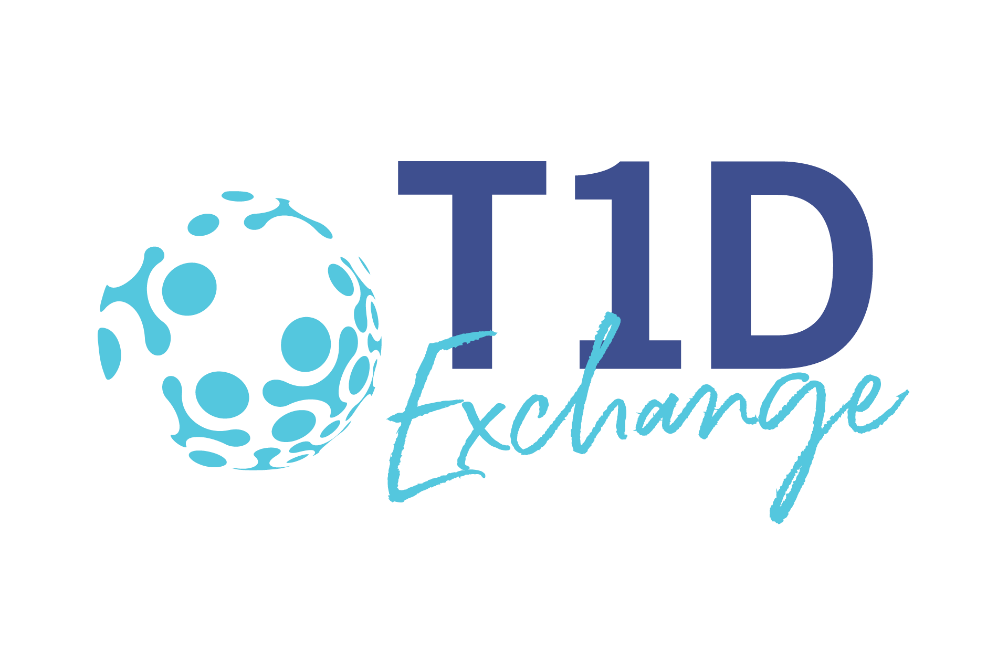 T1DX T2D Project Kick-Off

February 6, 2023
Agenda
Introduction
T2D Pilot Overview 
Participating sites
Timeline
AIM
Understand the expectation
Deliverables
Questions
Introduction
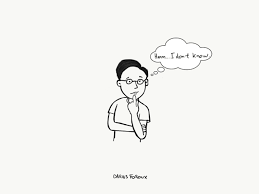 Why are you interested in this project?
[Speaker Notes: Brief overview of previously shared tools (what they were, when you use them, and where to find them on Trello)]
Overview of the 2021-2022 pilot
Introduce 2 pilot clinics
SUNY
PI: Marisa Desimone, MD. Clinical focus: adult endocrinology
N pts 3,363
Providers: 7 MDs
Type: adult endocrine practice
Stanford
PI: Sandra Tsai, MD. Clinical focus: Preventive Cardiology & Internal Medicine
N pts 3,049
Providers: 30 MDs
Type: adult primary care practice
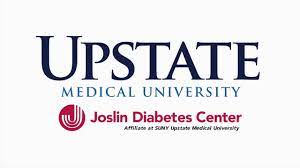 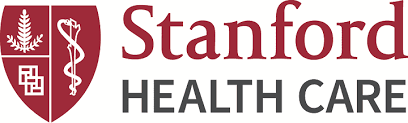 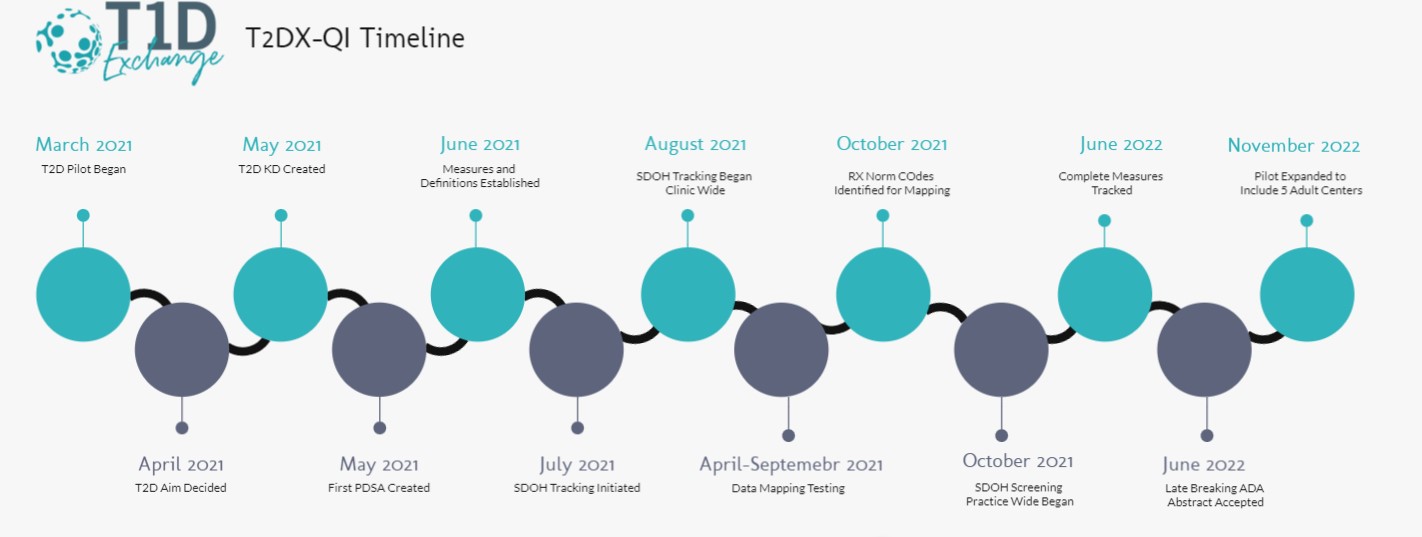 [Speaker Notes: Add to Establishment paper
Revise- call out KDD- deid center names
Extend to 2023- extend to 5 centers]
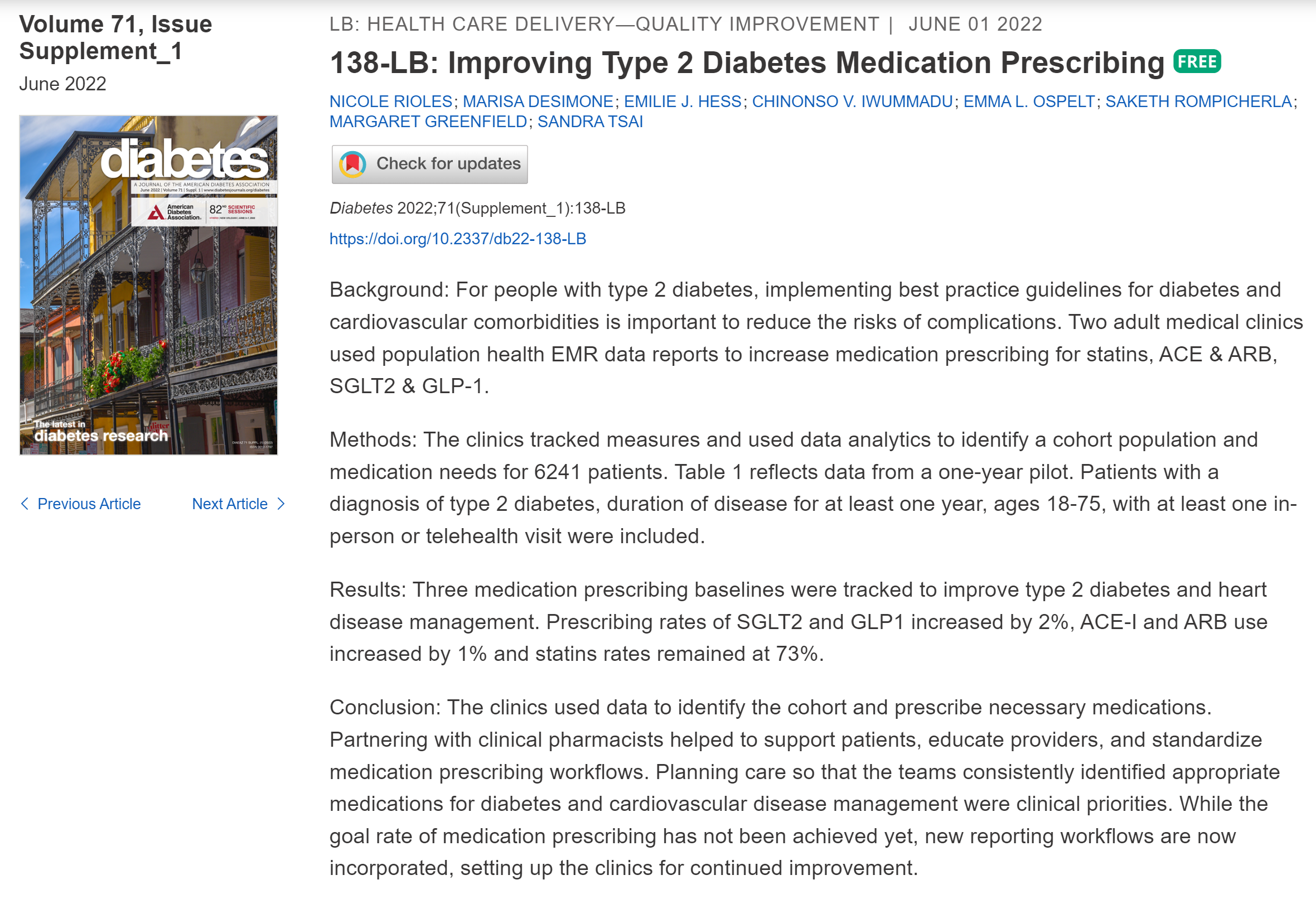 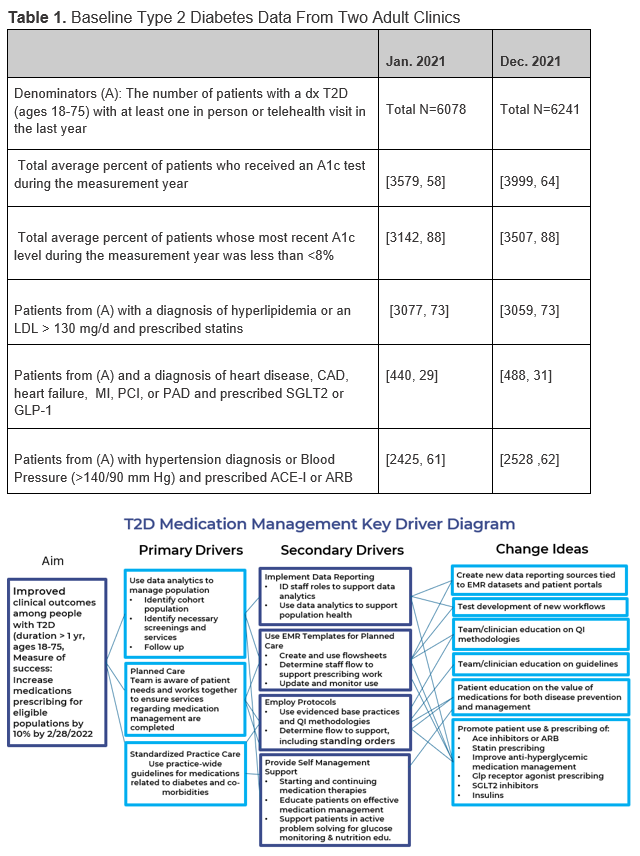 Achieving A1c results through CGM interventions
[Speaker Notes: Multi-Clinic Quality Improvement Initiative Increases Continuous Glucose Monitoring Use Among Adolescents and Young Adults With Type 1 Diabetes | Clinical Diabetes | American Diabetes Association (diabetesjournals.org)]
Social Determinants of Health Screener Workflow
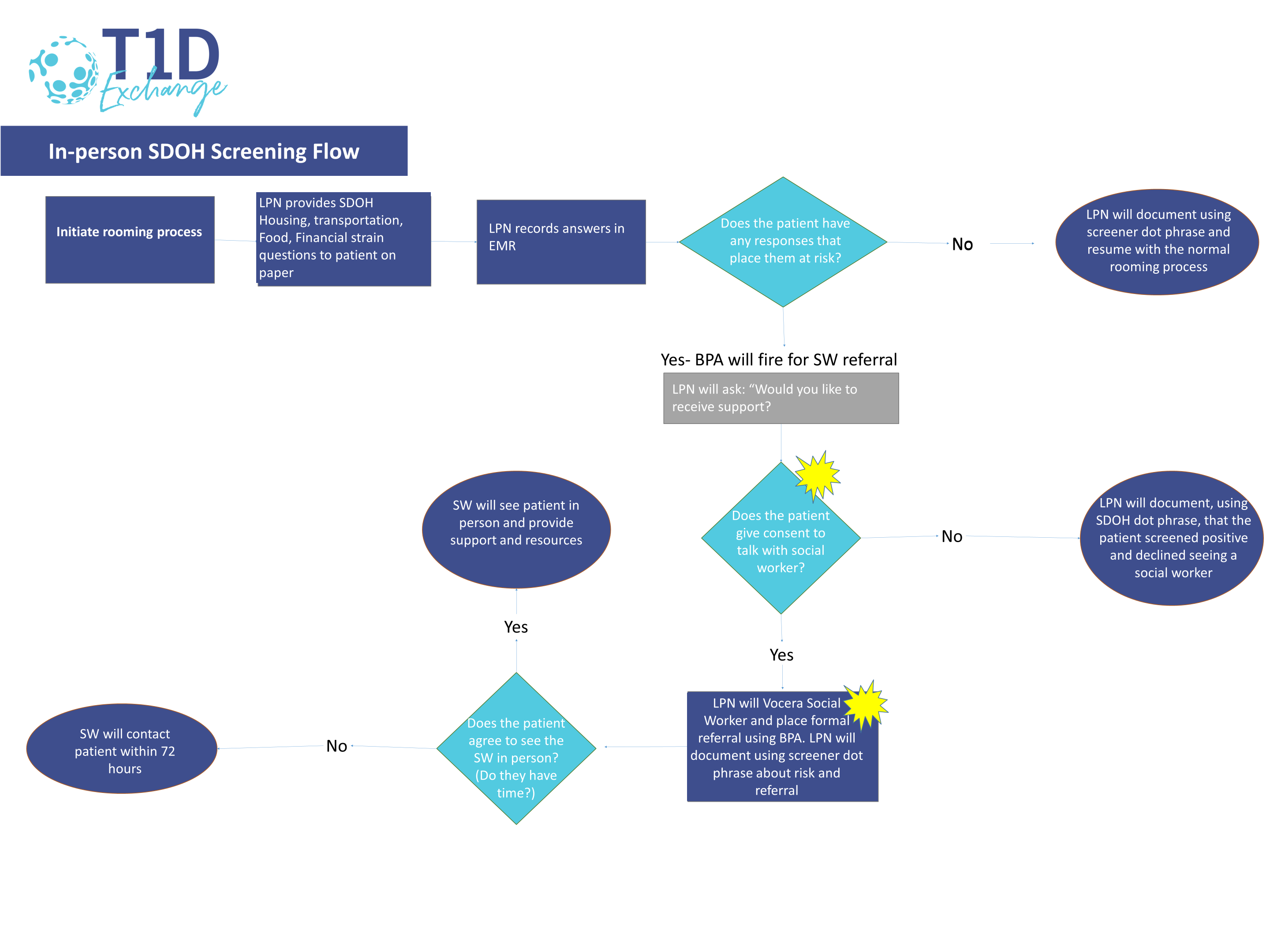 Addressing Inequities and SDOH
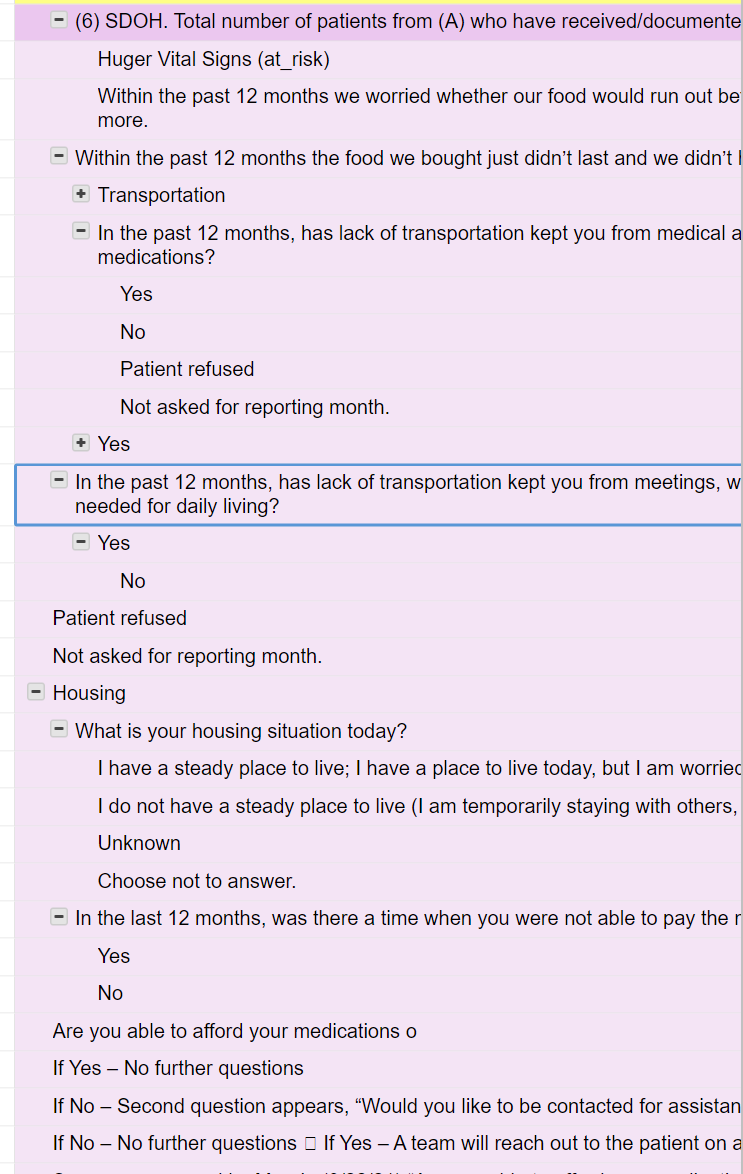 Results
Improved team capacity, tracked changes, and make improvements in T2D care in two clinics
Prescribing rates of Sodium-glucose Cotransporter-2 (SGLT2) and Glucagon-like peptide-1 (GLP-1) receptor agonists increased by 18% 
Depression screening increased by 34%. 
The two clinics began SDOH screening in August 2021 and screened 6,515 patients in the first seven months of the intervention.
Plans for 2023-2025
Participating Sites
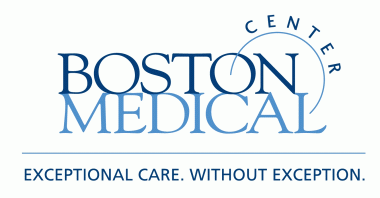 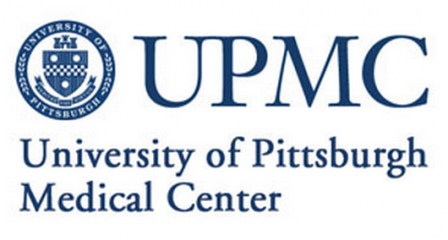 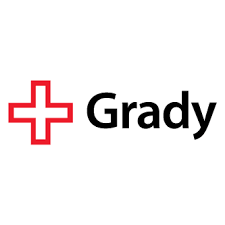 Project Expectations
T1D Exchange Equity Framework:
Ebekozien OA, Ori Odugbesan et al Equitable Post COVID-19 Care: A Practical Framework to integrate Health Equity in Diabetes Management. Journal of Clinical Outcomes and Management Nov 2020 https://doi:10.12788/jcom.0025
2
3
1
4
Provider states patient would benefit from CGM
Route note to education pool or individual educator
Where is script sent?
Script is signed for CGM
Is more info needed?
DME pharmacy requests: notes, insurance information
DME Pharmacy
No
one.
5
Approval given, patient called by DME pharmacy to relay cost information, sensor sent out
Yes
Local Pharmacy
Was this supposed to go to local pharm?
8
No
Approval given, patient called by pharmacy to relay cost information, sensor sent out
Yes
6
Needs to be sent to DME Pharmacy
Denial
New information including updated information sent to DME
Was Rx approved?
No
Yes
7
Requests: notes, insurance information
Approval given, patient called by DME pharmacy to relay cost information, sensor sent out
Example of Site Process and Pain Points for CGM
call
Baseline data shared in Feb 2023 for reporting
CGM Uptake Key Driver Diagram
Key Drivers
Outcomes/Aim
Change Ideas
Support patients starting CGM during new visits and annual visits.
Support patients starting CGM
Increase 10% utilization of continuous glucose monitors (CGM) for people with T2D by 10/31/24. Demonstrate reduction in CGM disparities by 3%
Coach and educate patients on effective CGM use
Educate patients on CGM use.
Follow up with patients who express an interest.
Redesign workflows to ask patients about their interest in CGM and address barriers. Re-offer CGM as appropriate.
Identify inequitable processes
Use ten step equity framework
Provide CGM training for patients in clinic, through telehealth, and online.
Provide CGM training for clinical staff.
Train and educate clinical teams on CGM
Create tools in EMR to facilitate insurance and vendor approval. Navigate and mitigate hurdles with patients.
Partner with vendors and payors to support equitable device access
Improve Cardiovascular Health Key Driver Diagram
Key Drivers
Outcomes/Aim
Change Ideas
Increase prescription for cardioprotective medication by 10%, demonstrate a reduction in disparities by 3%.
Measures
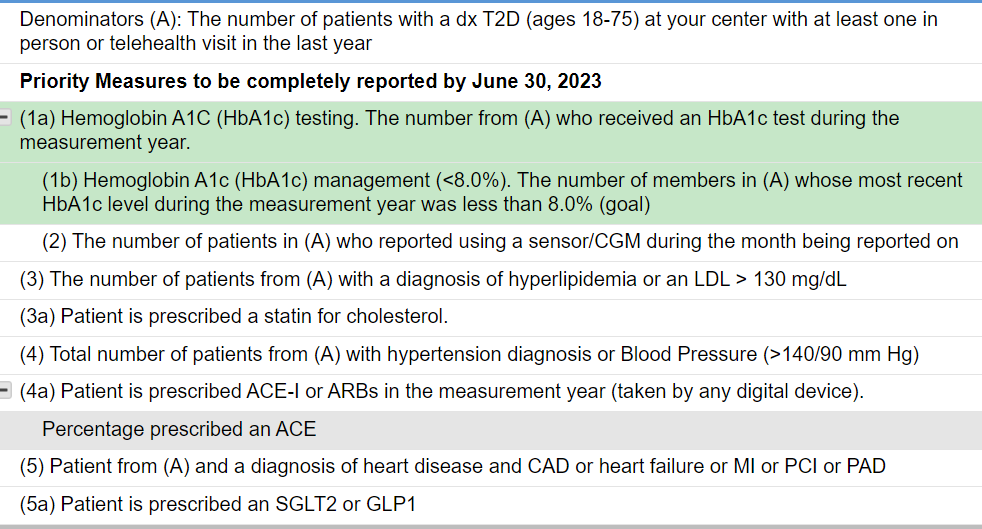 [Speaker Notes: I stuck in if useful- maybe better to just have live screen showing to allow edits in real time]
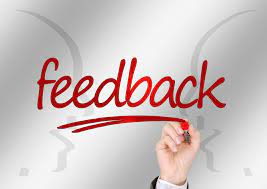 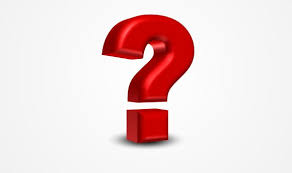